WELCOME
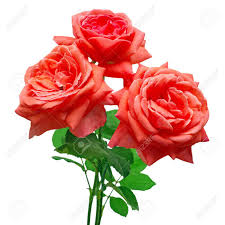 Teacher ‘s  Identity
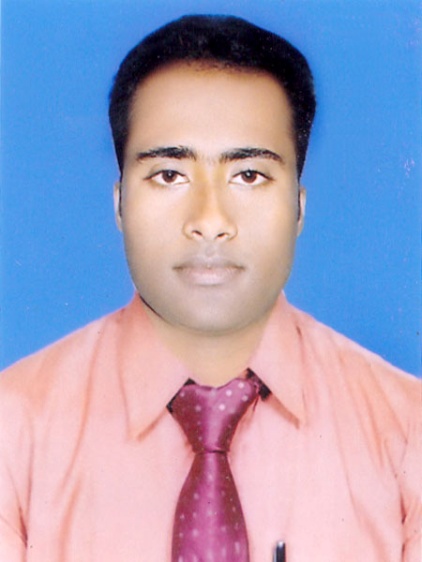 CHANDAN BISWAS
ASSISTANT TEACHER
ANDHA HIGH SCHOOL
E-mail: chandanb13@gmail.com
Class  Identity
English-1st Paper
              Class-Six
               Lesson- 25
    We live in a global village
Look at the pictures
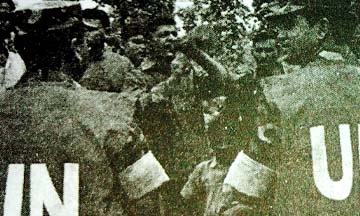 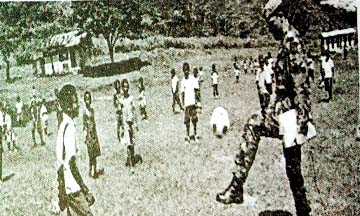 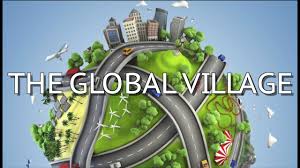 Learning outcomes
After completing the lesson students will be able to-
*Read and understand the texts.
*Understand and enjoy stories and poems.
*Ask and answer the questions.
* Write simple informal letter.
Vocabulary
Letter

Busy

peace

distribute

medicine

parents

Organisation
শান্তি

পিতা-মাতা

বিতরন করা

সংস্থা

ঔষধ

চিঠি

ব্যস্ত
Look at the pictures in Congo in a UN Peacekeeping Mission.
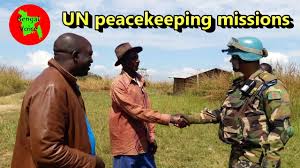 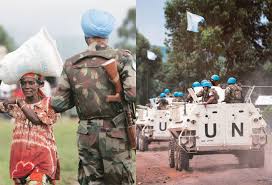 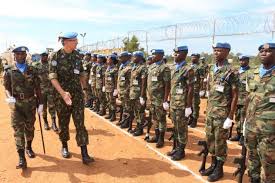 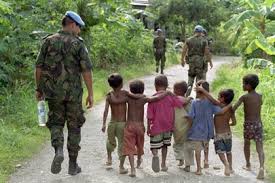 Sohan`s uncle works in the army. At present he is in Congo in a UN Peacekeeping Mission. Read his letter and do the following activity.
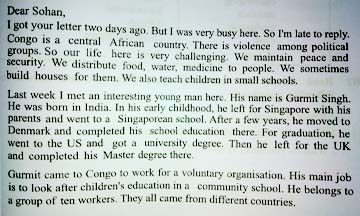 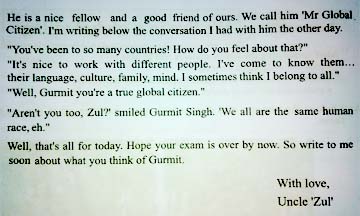 Individual work
Now match the words in column A with their meaning in column B.
EVALUATION
Answer the following questions.
Where is Congo ?

Who call Gurmit Singh “Mr Global Citizen” ? Why ?

What do you mean by “Global citizen” ?

Who is Mr. Zul ?

What does Mr. Zul do ?
Home work
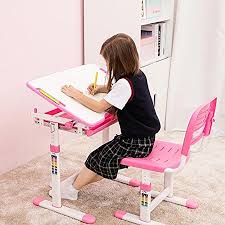 Write a short composition about global village.
Write a letter to your friend about global village.
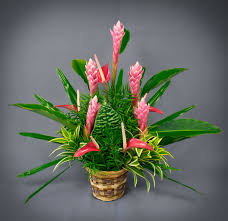 Thank you   
    
  Everybody